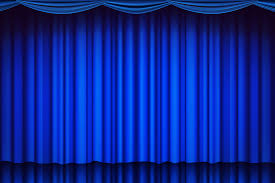 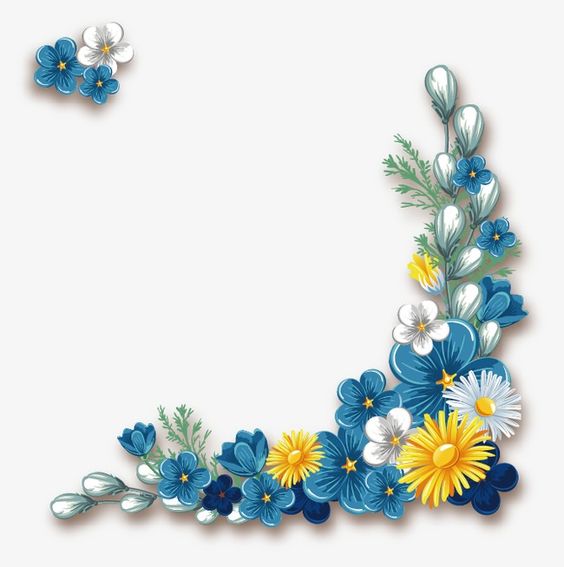 CHÀO MỪNG 
CÁC EM HỌC SINH
KHỞI ĐỘNG
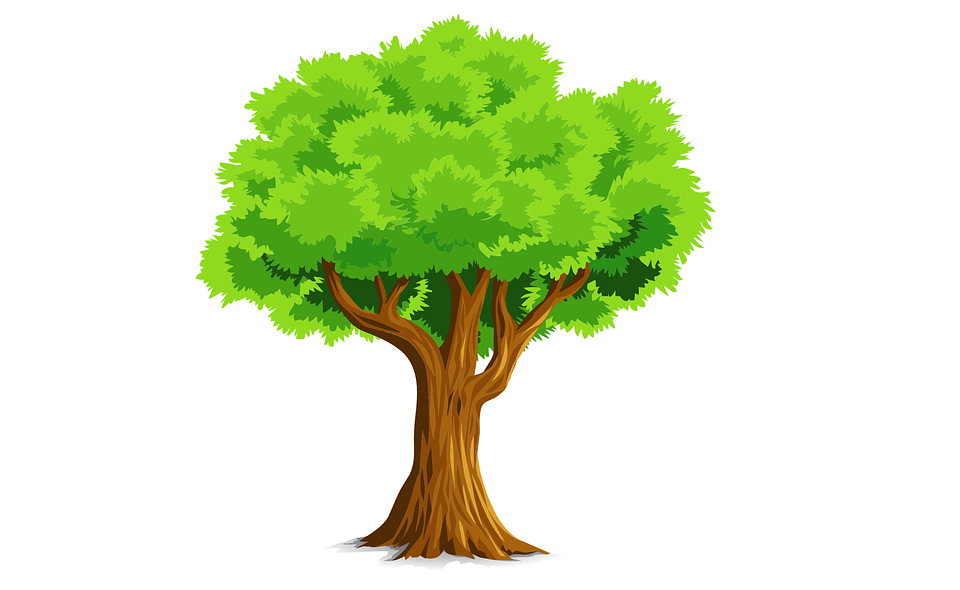 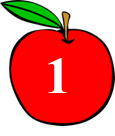 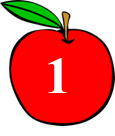 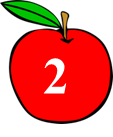 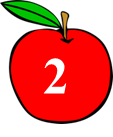 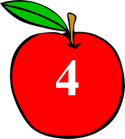 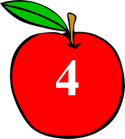 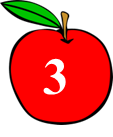 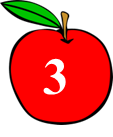 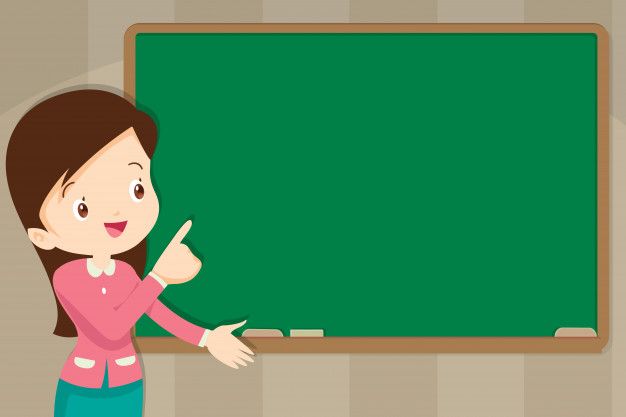 Nhìn hình đoán tên nước
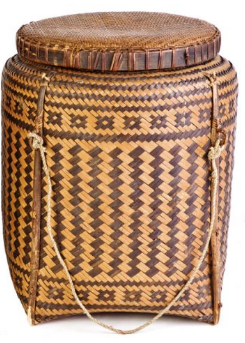 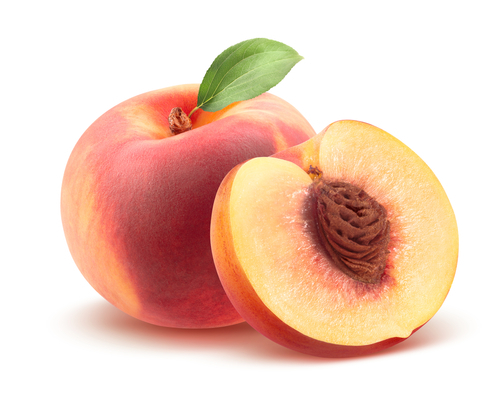 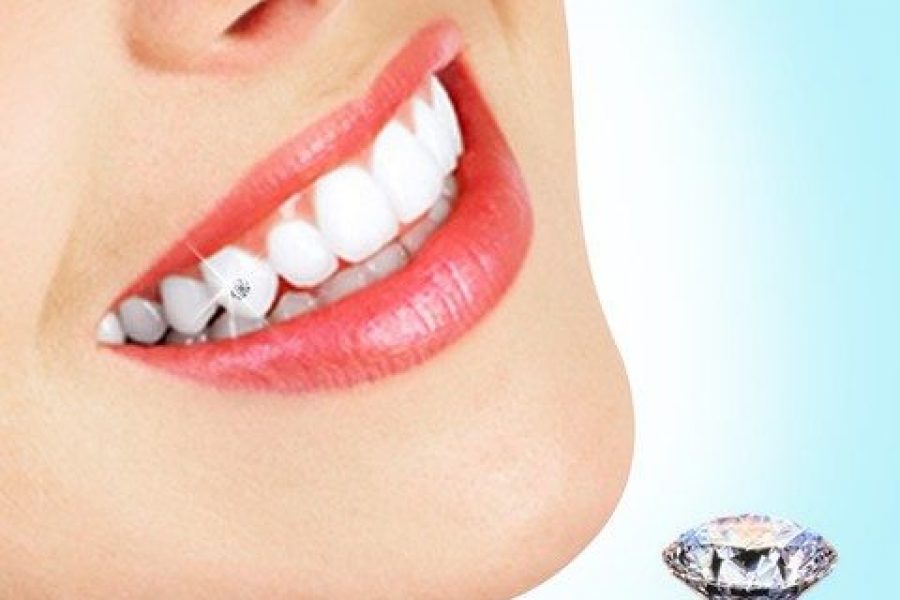 BỒ ĐÀO NHA
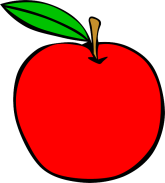 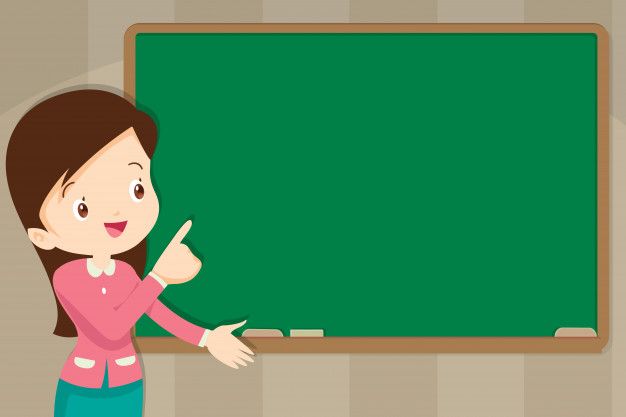 TÂY BAN NHA
Đây là quốc kì của nước nào?
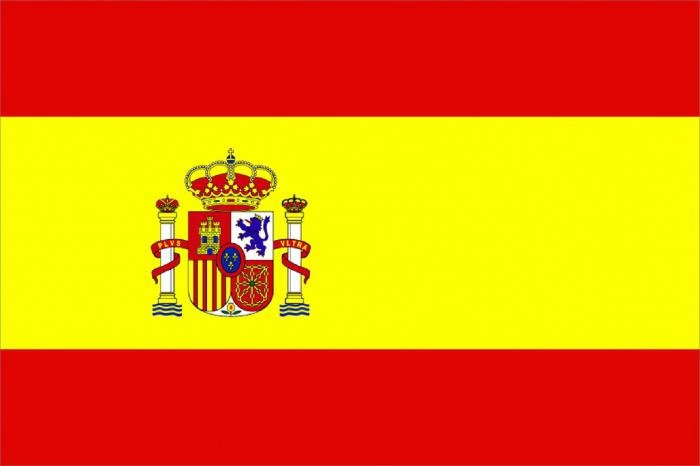 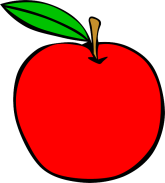 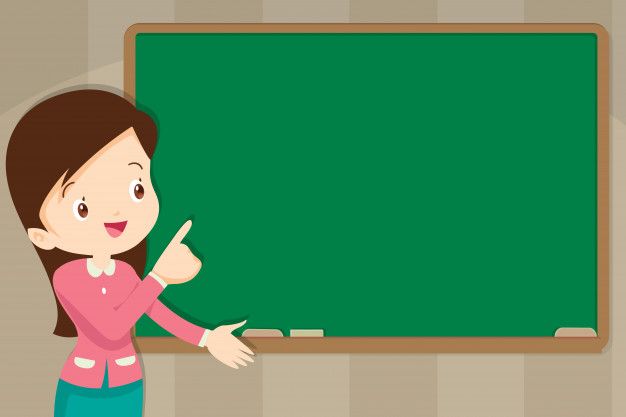 Em hãy cho biết tên của châu lục trong hình
CHÂU Á
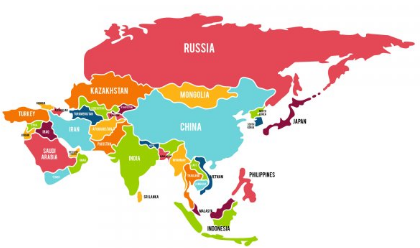 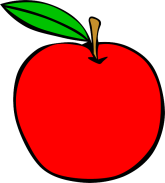 Quan sát video và cho biết nhận xét của em về Trái Đất.
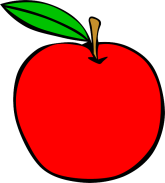 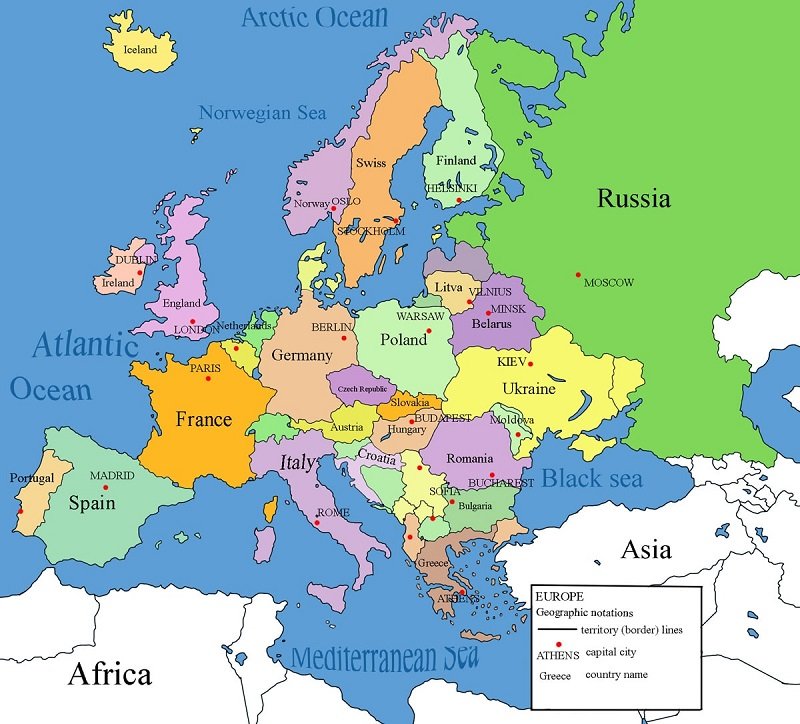 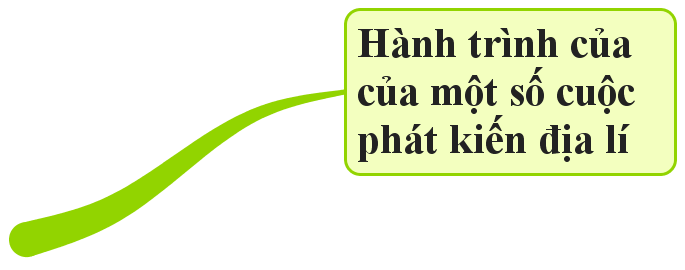 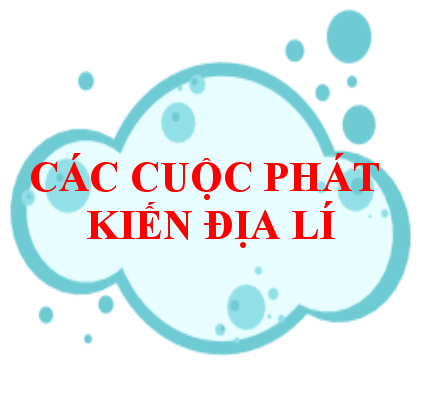 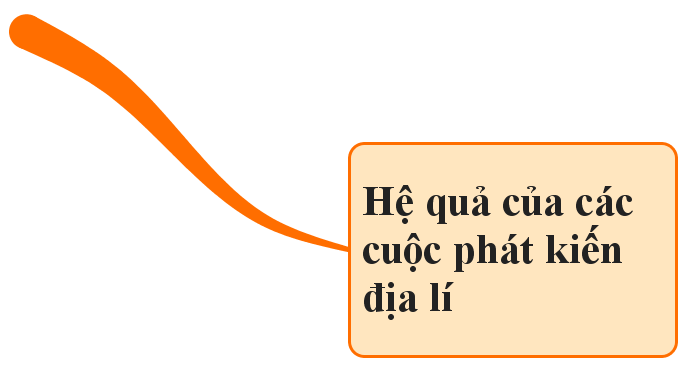 Bài 2: CÁC CUỘC PHÁT KIẾN ĐỊA LÍ
Tiết 5
1. Hành trình của một số cuộc phát kiến địa lí
THẢO LUẬN NHÓM (5’)
 Quan sát lược đồ hình 2.1, đọc thông tin mục 1 trang 14-15/SGK, miêu tả trên lược đồ đường đi của các cuộc phát kiến địa lí và hoàn thành phiếu học tập sau:
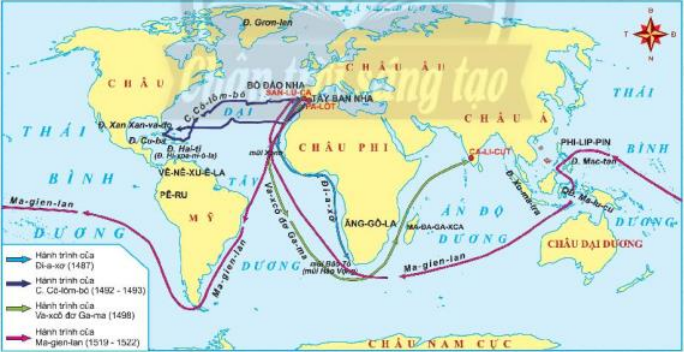 PHIẾU HỌC TẬP
Nhóm: …..
Lớp: …………
Bài 2: CÁC CUỘC PHÁT KIẾN ĐỊA LÍ
Tiết …
1. Hành trình của một số cuộc phát kiến địa lí
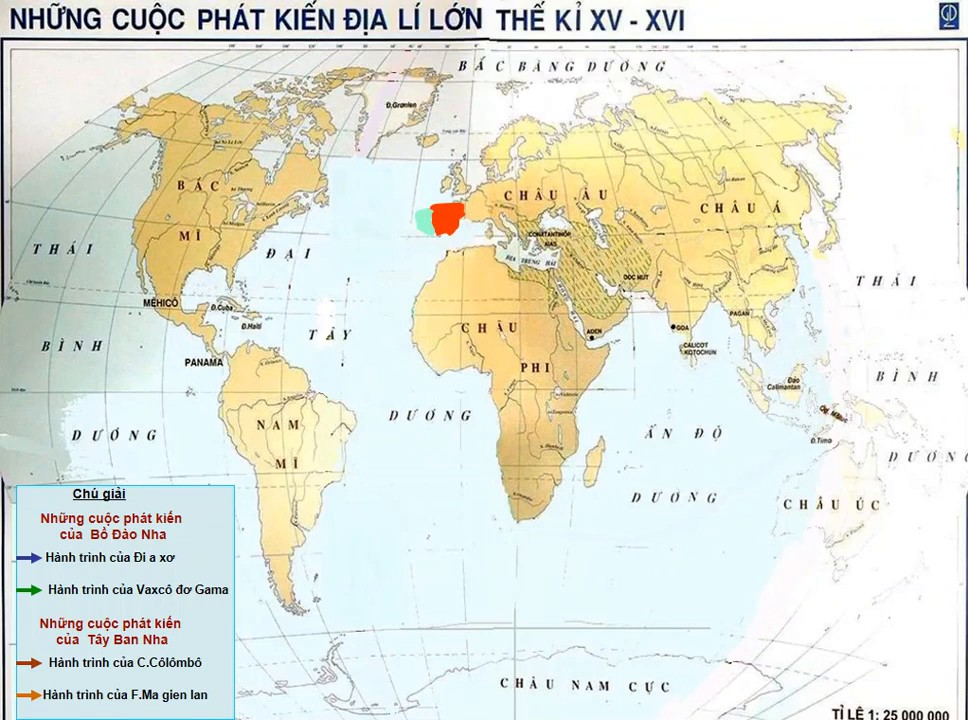 - Năm 1487, B. Đi-a-xơ đã dẫn đầu đoàn thám hiểm đến được mũi cực Nam châu Phi.
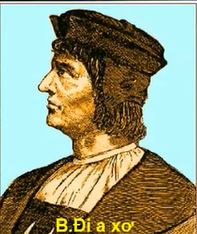 BỒ 
       ĐÀO
           NHA
Vịnh Ghi nê
1487
Mũi hảo vọng
Bài 2: CÁC CUỘC PHÁT KIẾN ĐỊA LÍ
Tiết …
1. Hành trình của một số cuộc phát kiến địa lí
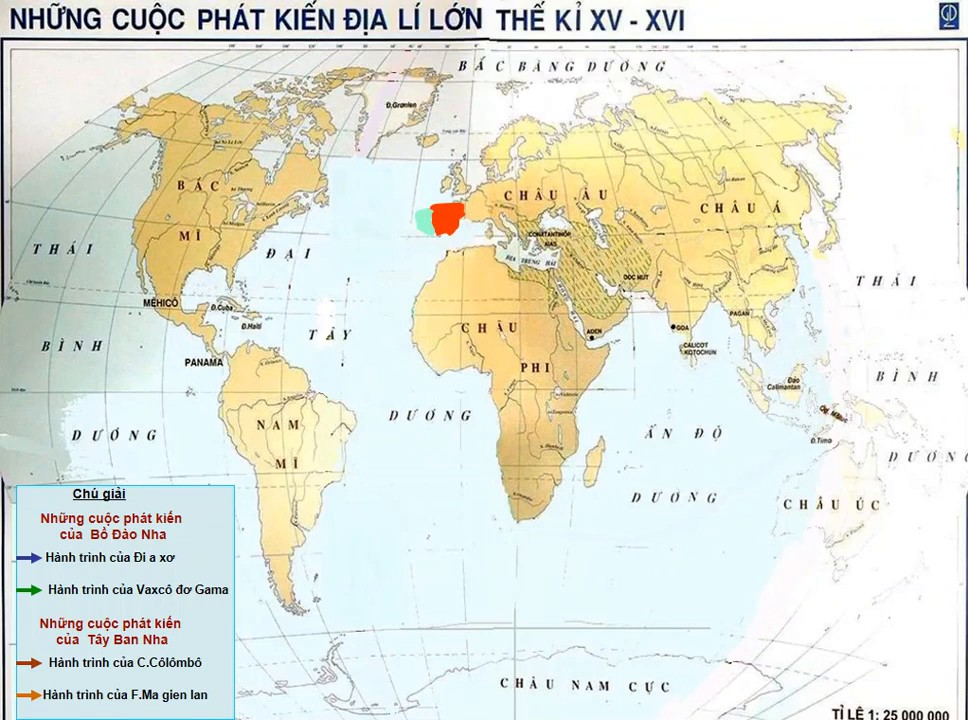 - Năm 1492, Cô-lôm-bô dẫn đầu đoàn thủy thủ Tây Ban Nha đi về hướng tây, sang Ca-ri-bê (châu Mĩ ngày nay).
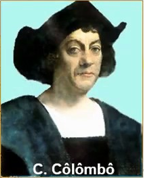 TÂY 
       BAN
           NHA
1492
Đ.Xan xanvano
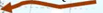 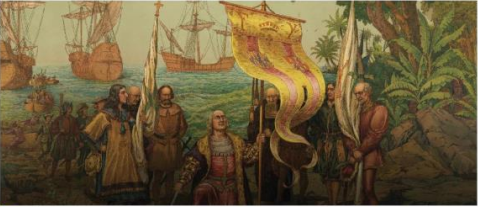 Bài 2: CÁC CUỘC PHÁT KIẾN ĐỊA LÍ
Tiết …
1. Hành trình của một số cuộc phát kiến địa lí
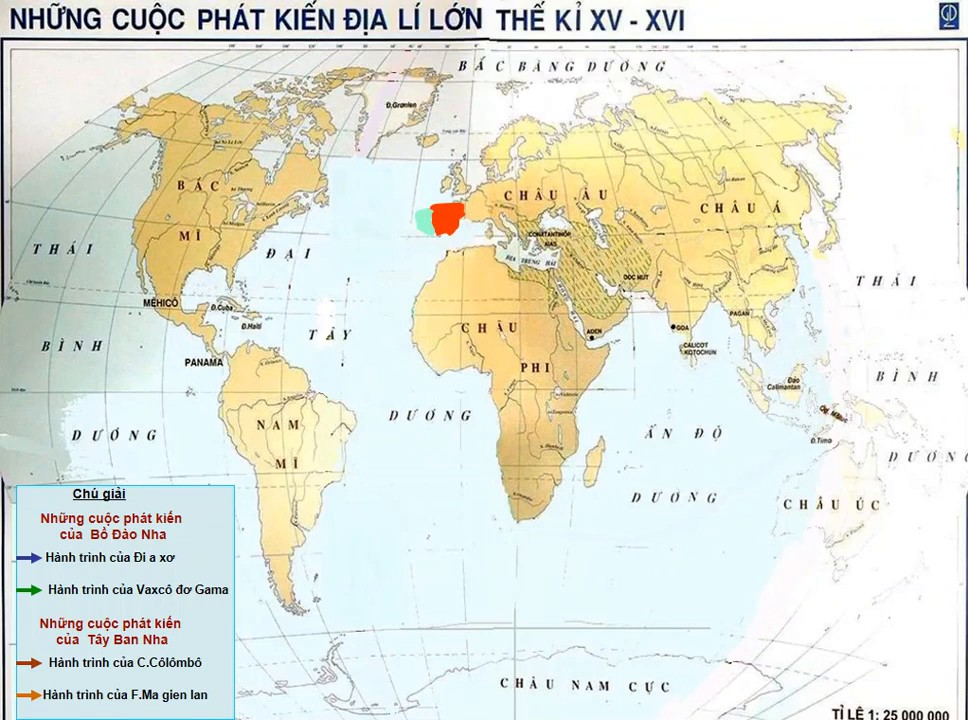 - Năm 1497 - 1498, Va-xcô đơ Ga-ma chỉ huy đoàn thám hiểm vòng qua mũi Hảo Vọng và cập bến Ca-li-cút ở phía Tây Nam Ấn Độ.
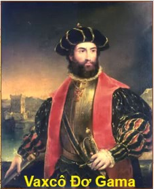 BỒ 
       ĐÀO
           NHA
1497
Mũi hảo vọng
Bài 2: CÁC CUỘC PHÁT KIẾN ĐỊA LÍ
Tiết …
1. Hành trình của một số cuộc phát kiến địa lí
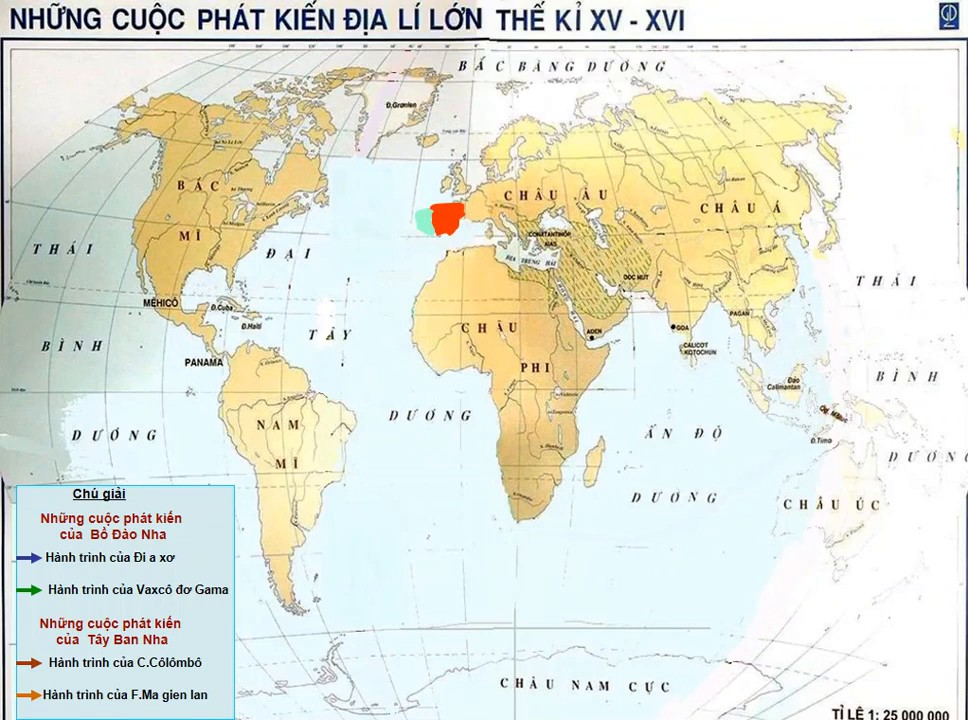 - Năm 1519 - 1522, từ Tây Ban Nha, đoàn thám hiểm của Ma-gien-lan tiến hành chuyến đi vòng quanh Trái Đất bằng đường biển.
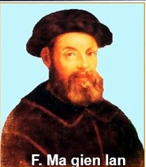 TÂY 
       BAN
           NHA
1519
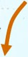 PHILIPPIN
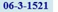 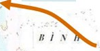 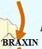 Mũi 
hảo vọng
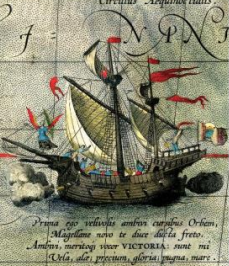 13-2-1522
11-1519
PHIẾU HỌC TẬP
Nhóm: …..
Lớp: …………
Vùng biển cực Nam châu Phi được Đi-a-xơ đặt tên là Mũi Bão Tố (sau này là Mũi Hảo Vọng)
x
x
Vùng biển giữa châu Mĩ, châu Á và châu Đại dương được Ma-gien-lan đặt tên Thái Bình Dương.
x
Bài 2: CÁC CUỘC PHÁT KIẾN ĐỊA LÍ
Tiết …
2. Hệ quả của các cuộc phát kiến địa lí
Đọc thông tin trang 16/SGK, tìm hiểu hình 2.4: Sơ đồ hệ quả của các cuộc phát kiến địa lí, thảo luận và tham gia trò chơi “Tiếp sức”. Lần lượt từng thành viên của hai đội sẽ ghi hệ quả của các cuộc phát kiến địa lí lên trên bảng. Đội nào trả lời đầy đủ, chính xác và hoàn thành trước thì đội đó sẽ thắng cuộc.
Bài 2: CÁC CUỘC PHÁT KIẾN ĐỊA LÍ
Tiết …
2. Hệ quả của các cuộc phát kiến địa lí
* Tích cực
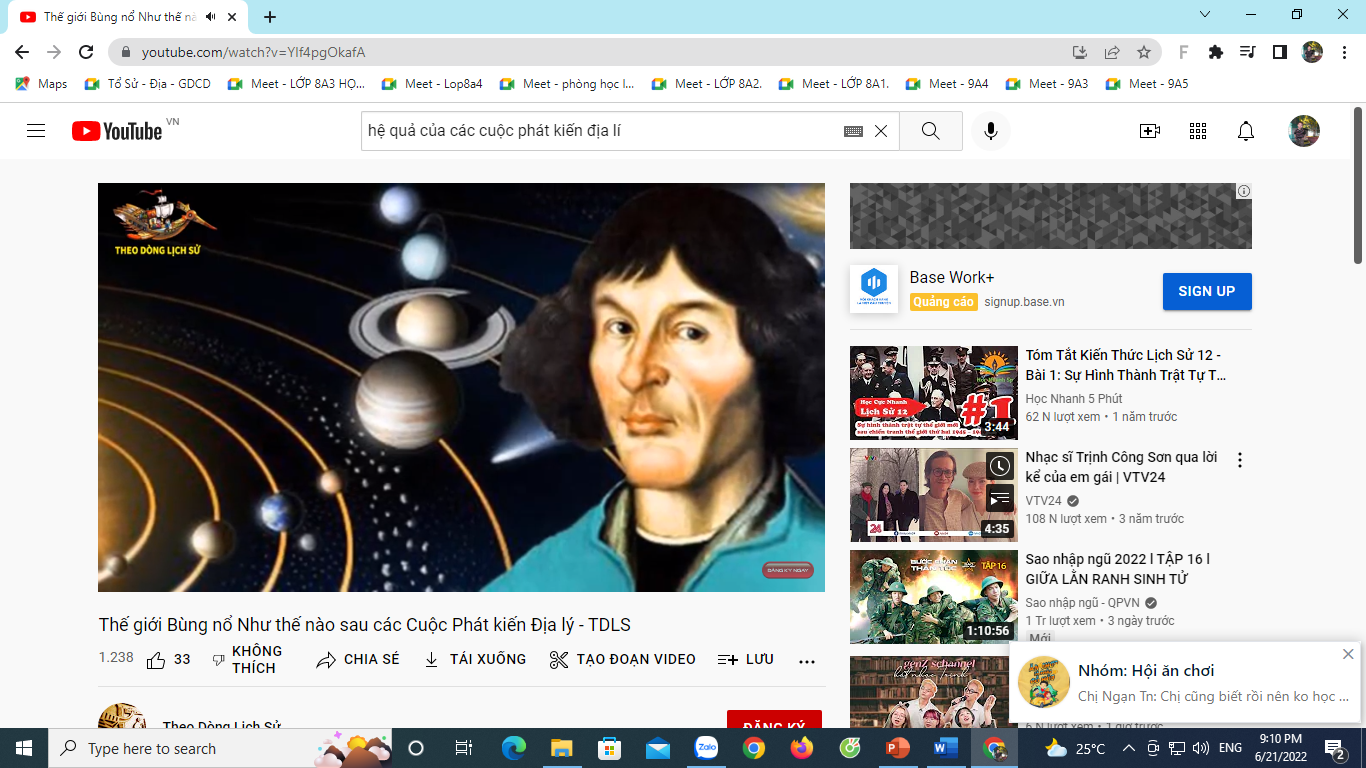 - Đem lại hiểu biết mới về Trái Đất, về những con đường mới, dân tộc mới.
Bài 2: CÁC CUỘC PHÁT KIẾN ĐỊA LÍ
Tiết …
2. Hệ quả của các cuộc phát kiến địa lí
* Tích cực
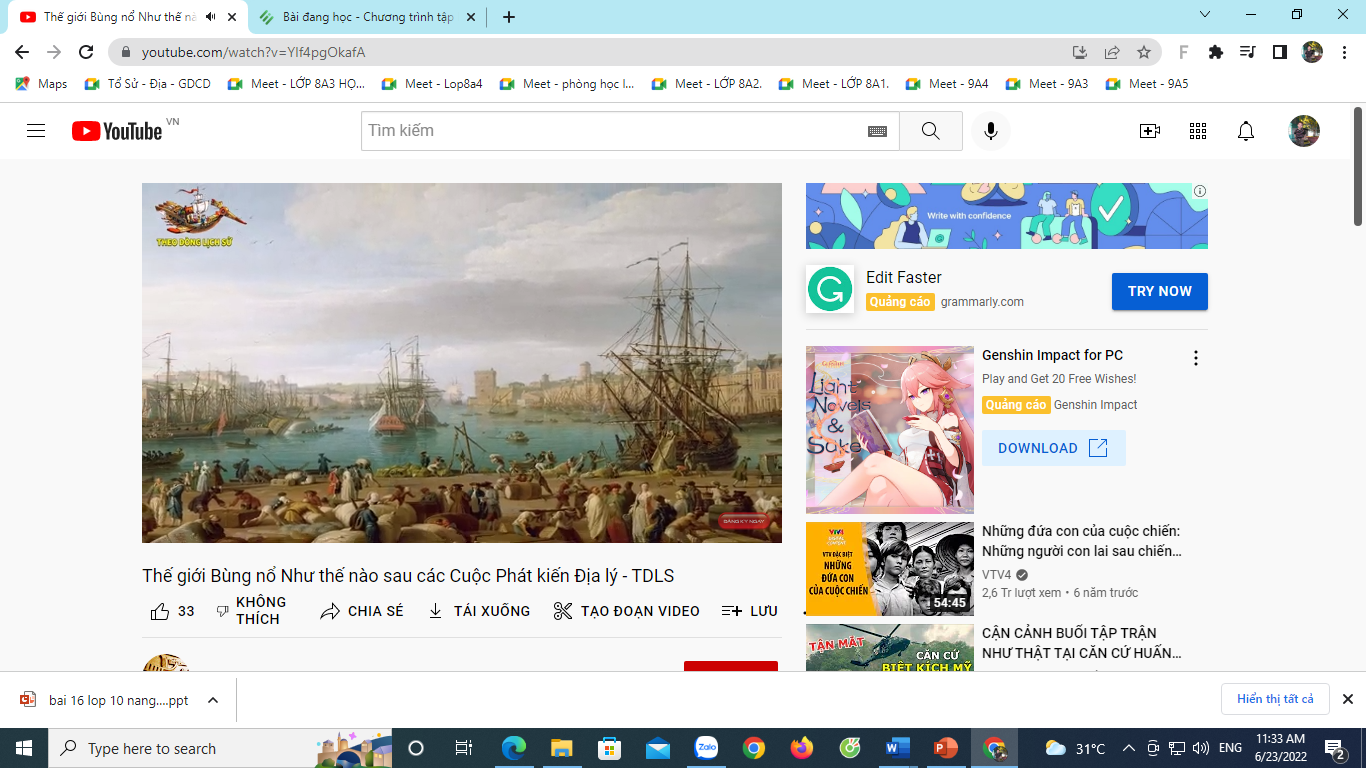 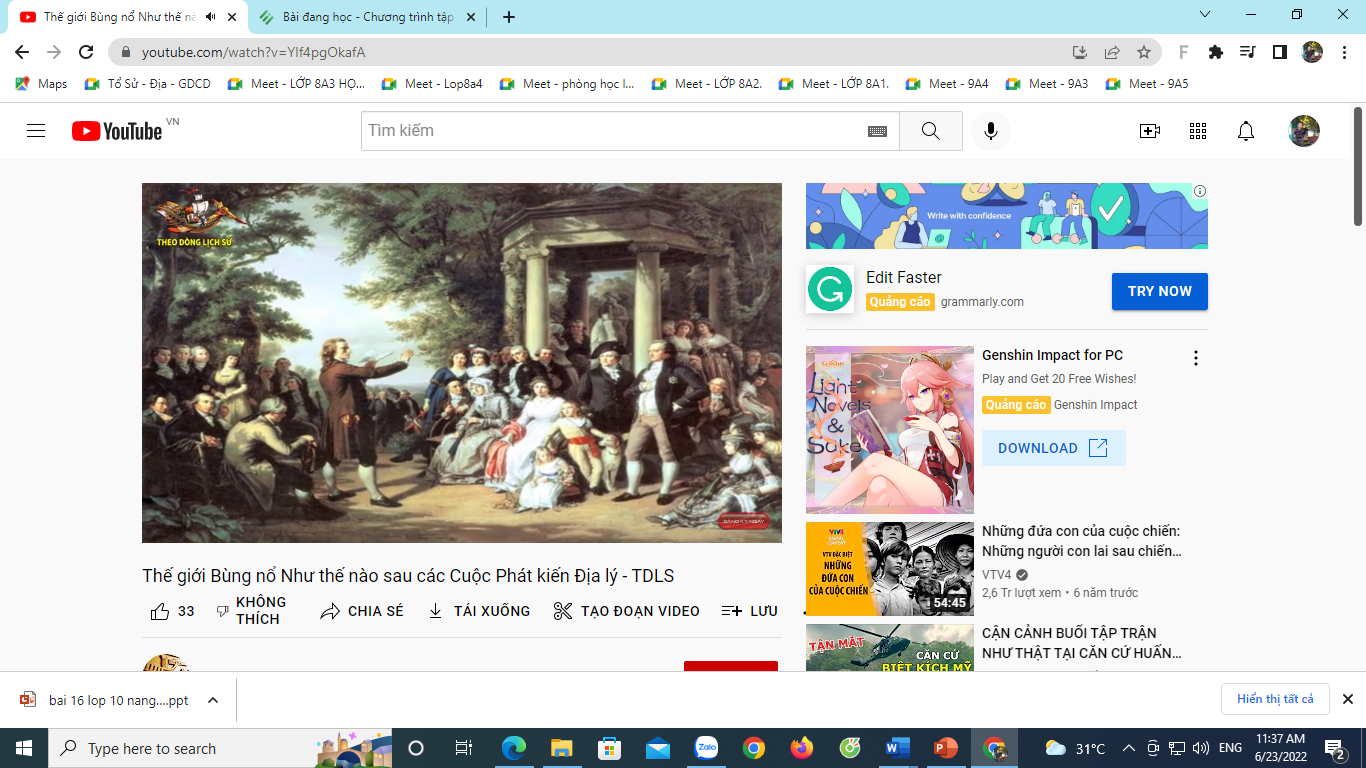 - Đem lại hiểu biết mới về Trái Đất, về những con đường mới, dân tộc mới.
- Thúc đẩy sự giao lưu quốc tế về kinh tế, văn hóa.
- Thị trường thế giới được mở rộng, chủ nghĩa tư bản ra đời.
Bài 2: CÁC CUỘC PHÁT KIẾN ĐỊA LÍ
Tiết …
2. Hệ quả của các cuộc phát kiến địa lí
* Tiêu cực
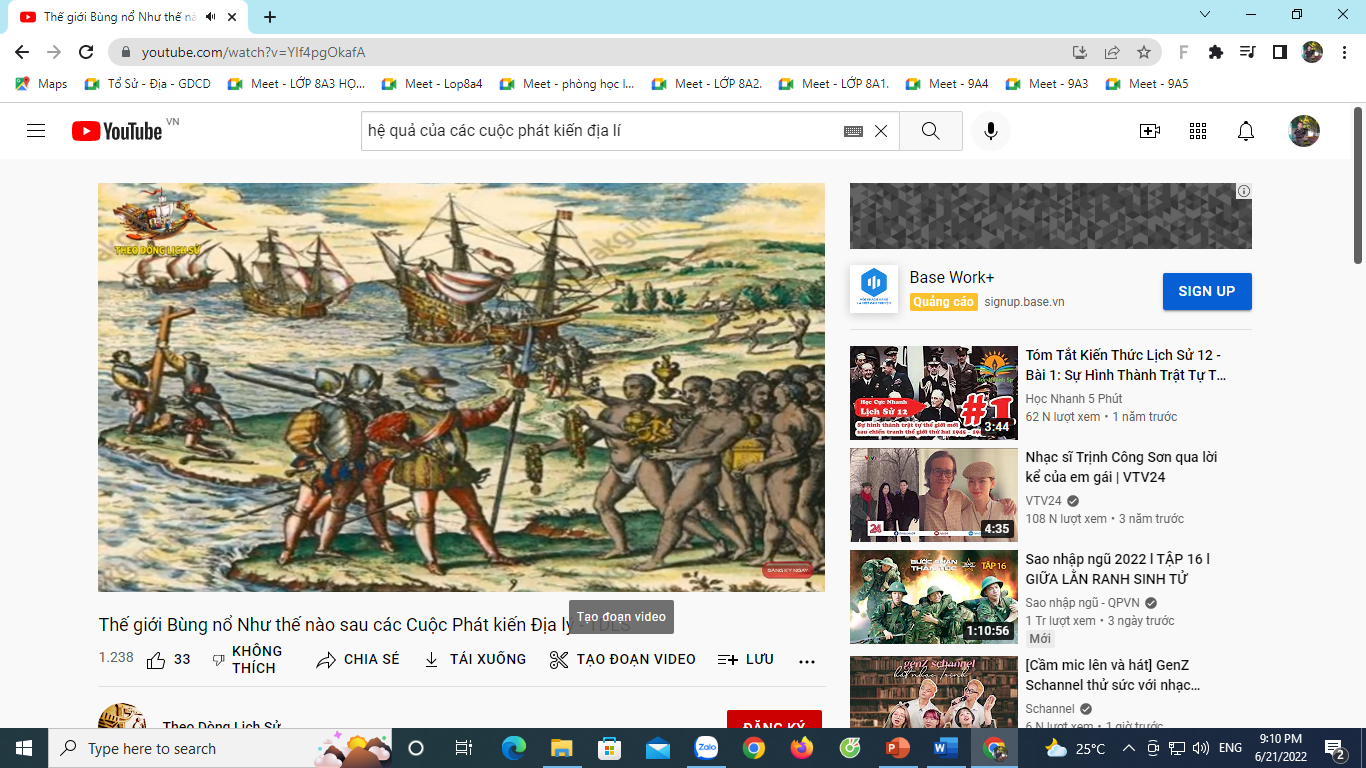 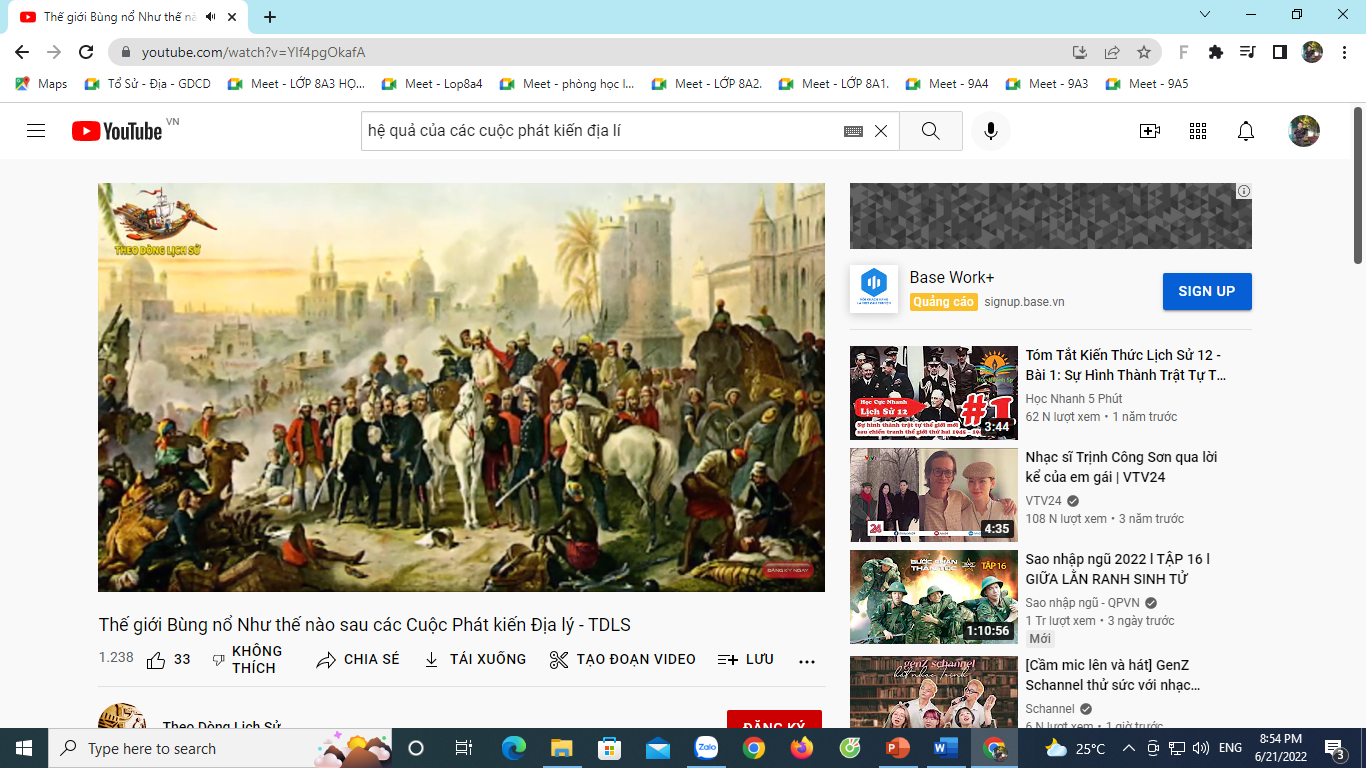 - Sự ra đời của chủ nghĩa thực dân.
Bài 2: CÁC CUỘC PHÁT KIẾN ĐỊA LÍ
Tiết …
2. Hệ quả của các cuộc phát kiến địa lí
* Tiêu cực
- Sự ra đời của chủ nghĩa thực dân.
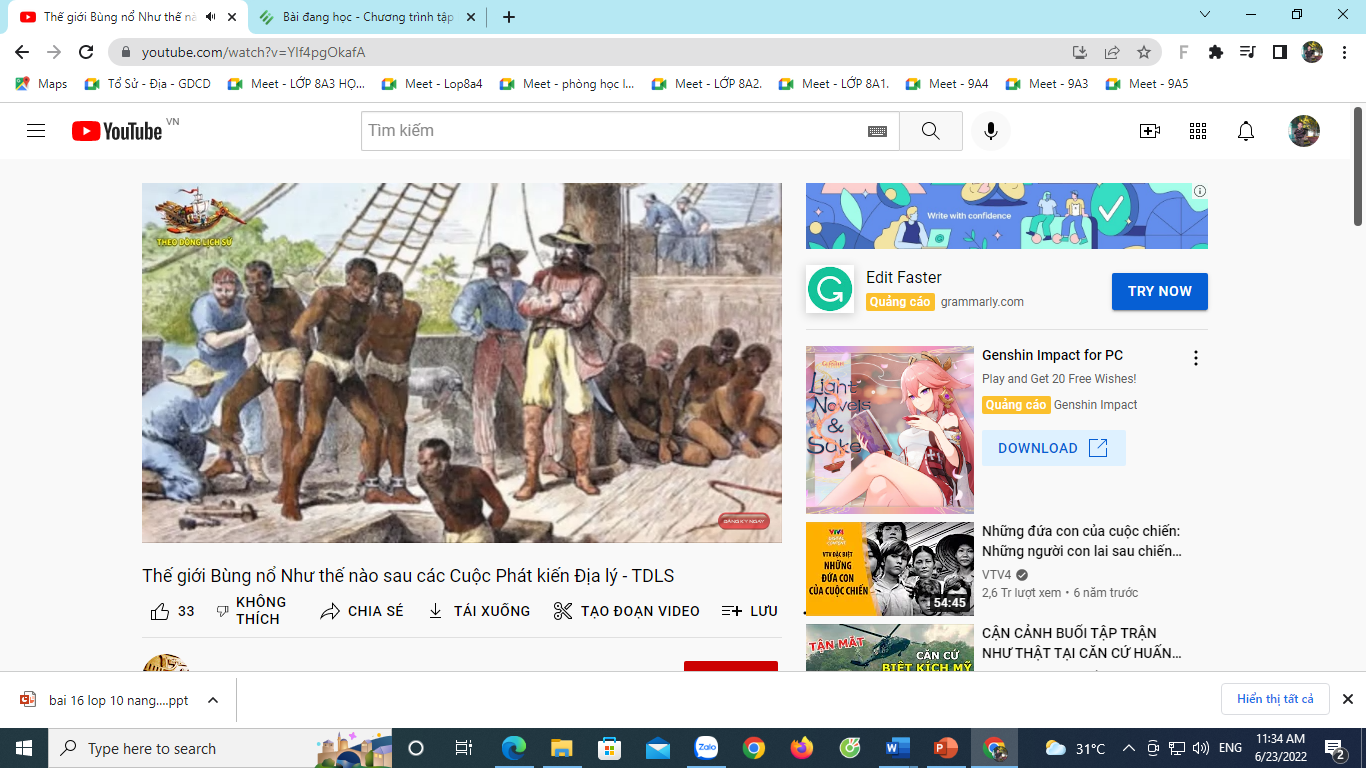 - Nạn cướp bóc thuộc địa và buôn bán nô lệ da đen.
- Thổ dân và nền văn hóa châu Mĩ bị hủy diệt.
Bài 2: CÁC CUỘC PHÁT KIẾN ĐỊA LÍ
Tiết …
2. Hệ quả của các cuộc phát kiến địa lí
* Tiêu cực
Châu Âu
- Sự ra đời của chủ nghĩa thực dân.
- Nạn cướp bóc thuộc địa và buôn bán nô lệ da đen.
Mang vàng bạc, của cải
Châu Mĩ
Châu Phi
- Thổ dân và nền văn hóa châu Mĩ bị hủy diệt.
Bắt và bán nô lệ
Bài 2: CÁC CUỘC PHÁT KIẾN ĐỊA LÍ
Tiết …
2. Hệ quả của các cuộc phát kiến địa lí
Theo em, hệ quả nào là quan trọng nhất? Vì sao?
Hệ quả quan trọng nhất: Tìm ra những con đường mới, vùng đất mới, những dân tộc mới, những kiến thức mới, tăng cường giao lưu giữa các châu lục vì đã đáp ứng đúng mục tiêu ban đầu đặt ra.
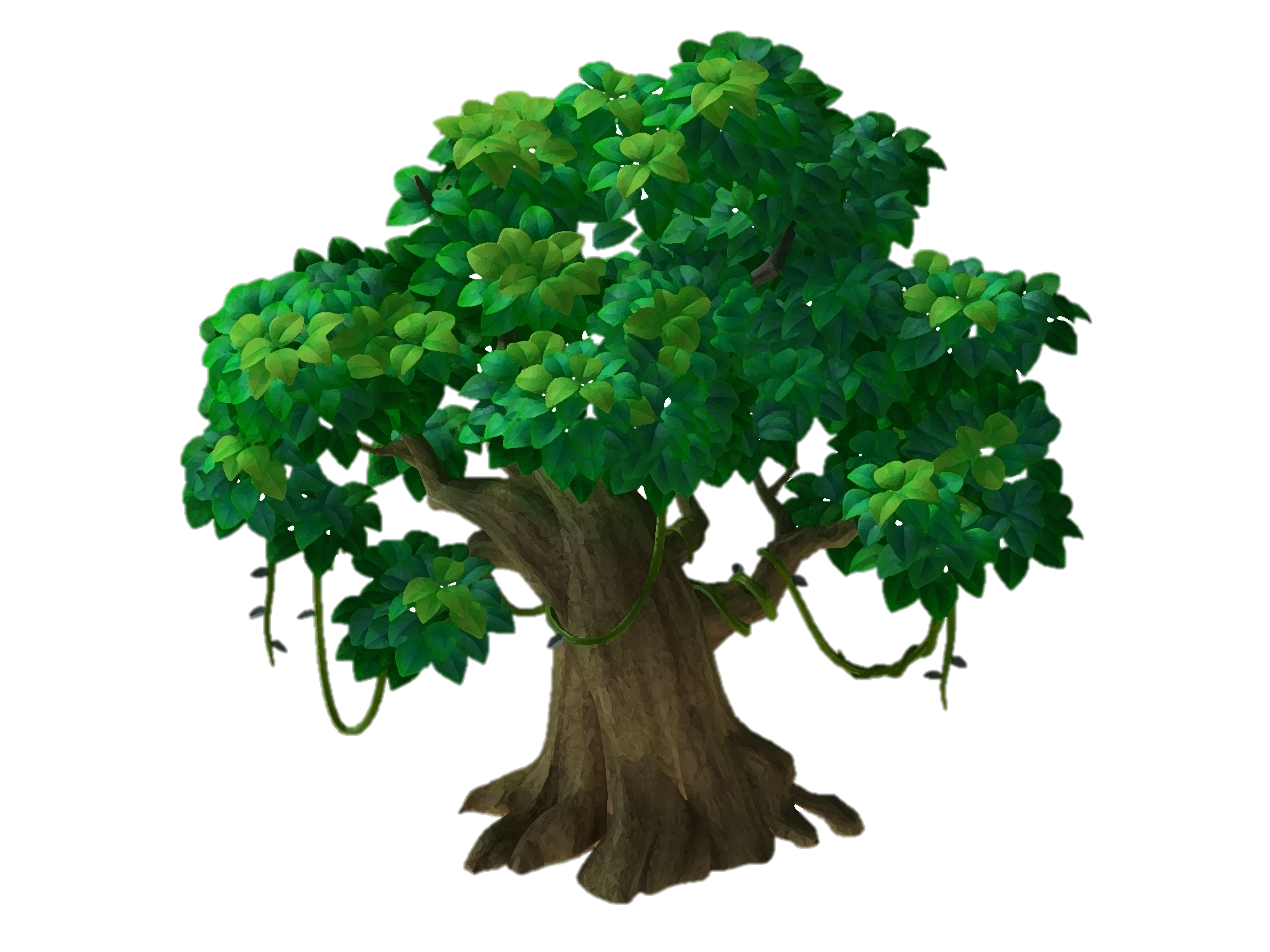 LUYỆN TẬP
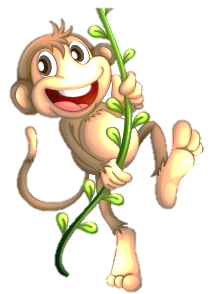 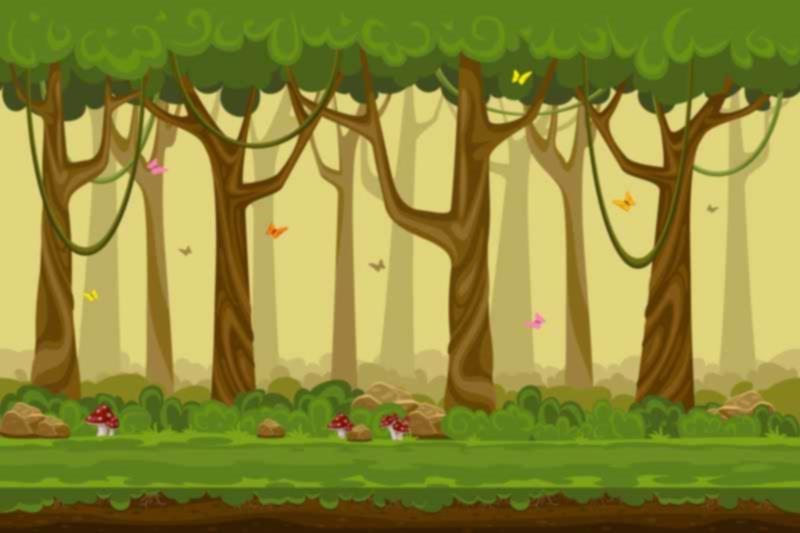 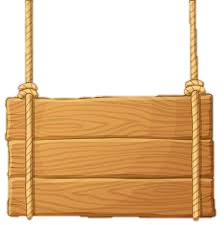 BẢO VỆ
RỪNG XANH
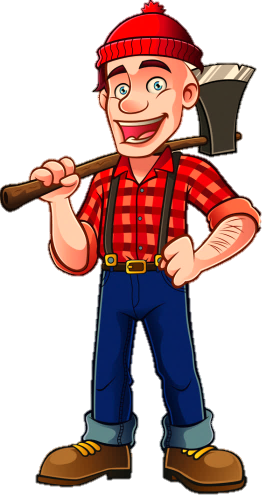 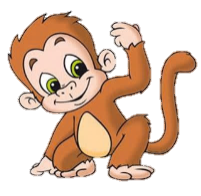 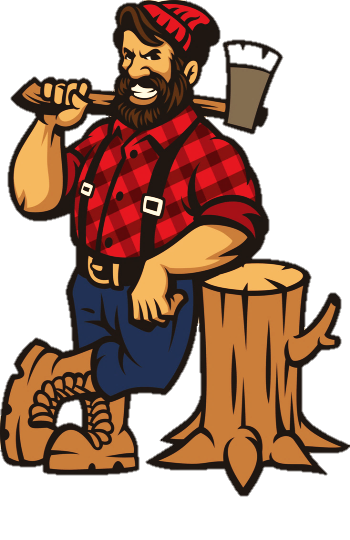 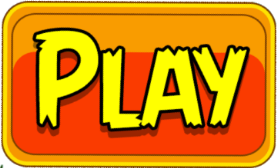 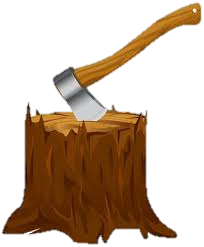 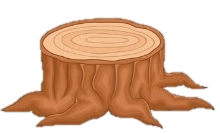 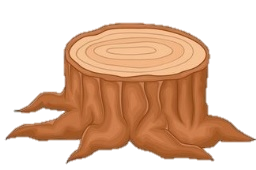 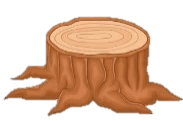 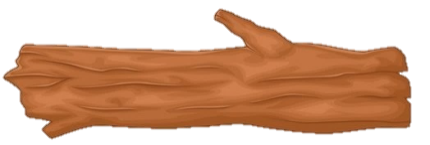 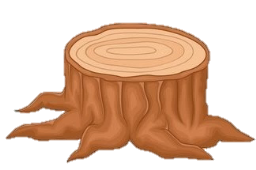 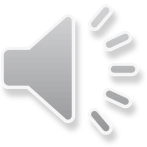 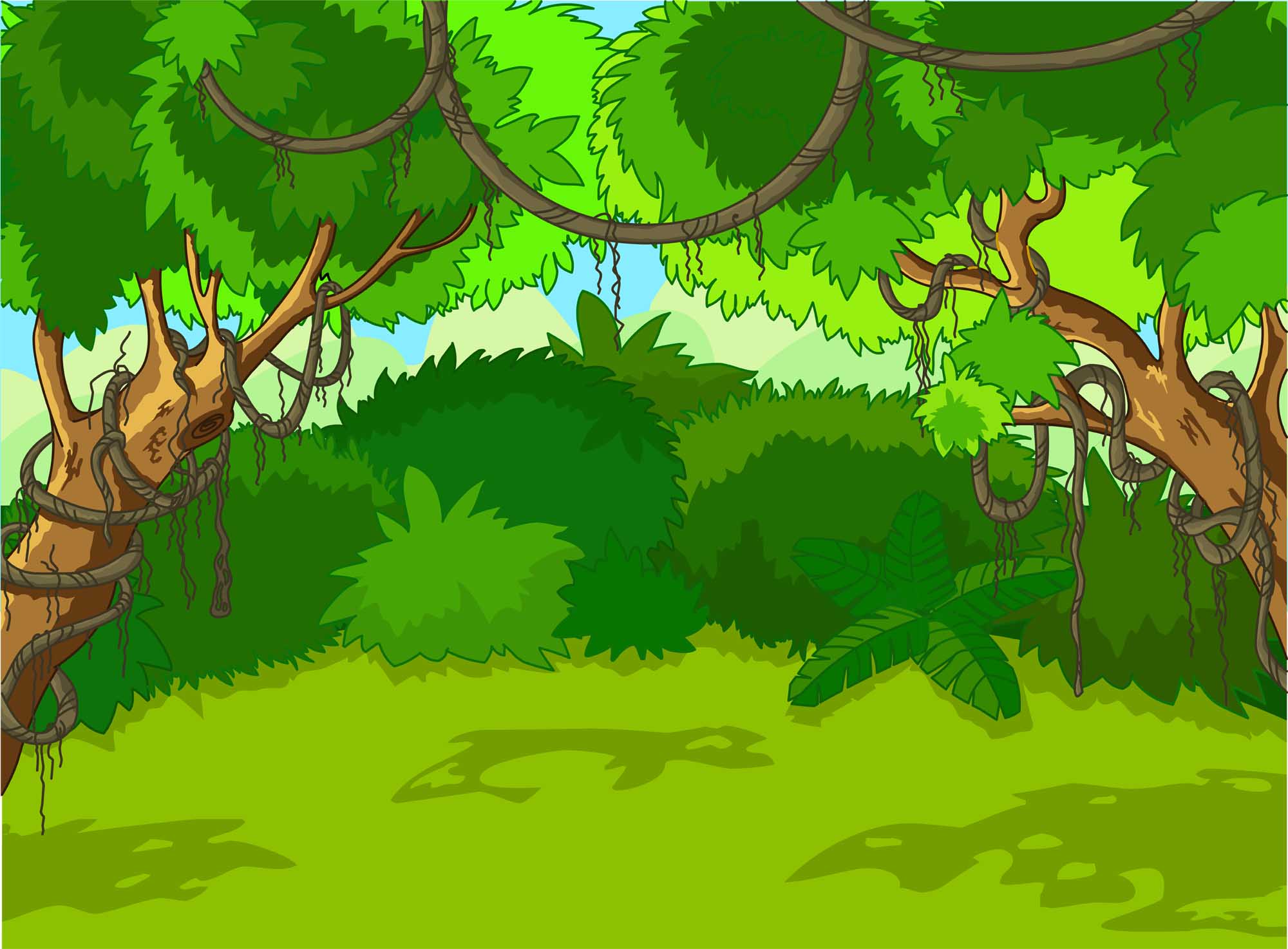 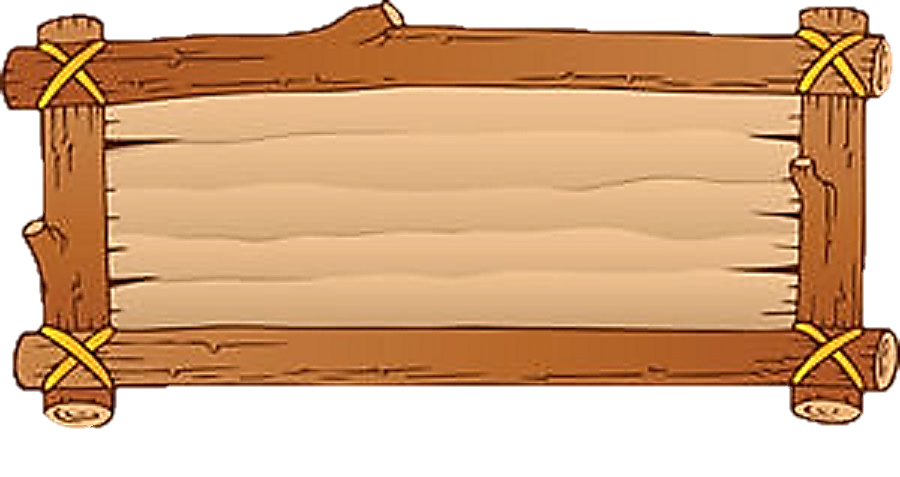 Trả lời đúng các câu hỏi 
để giúp các chú khỉ 
ngăn chặn hành vi 
phá rừng của nhóm lâm tặc
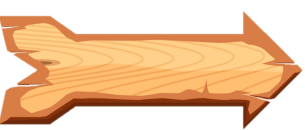 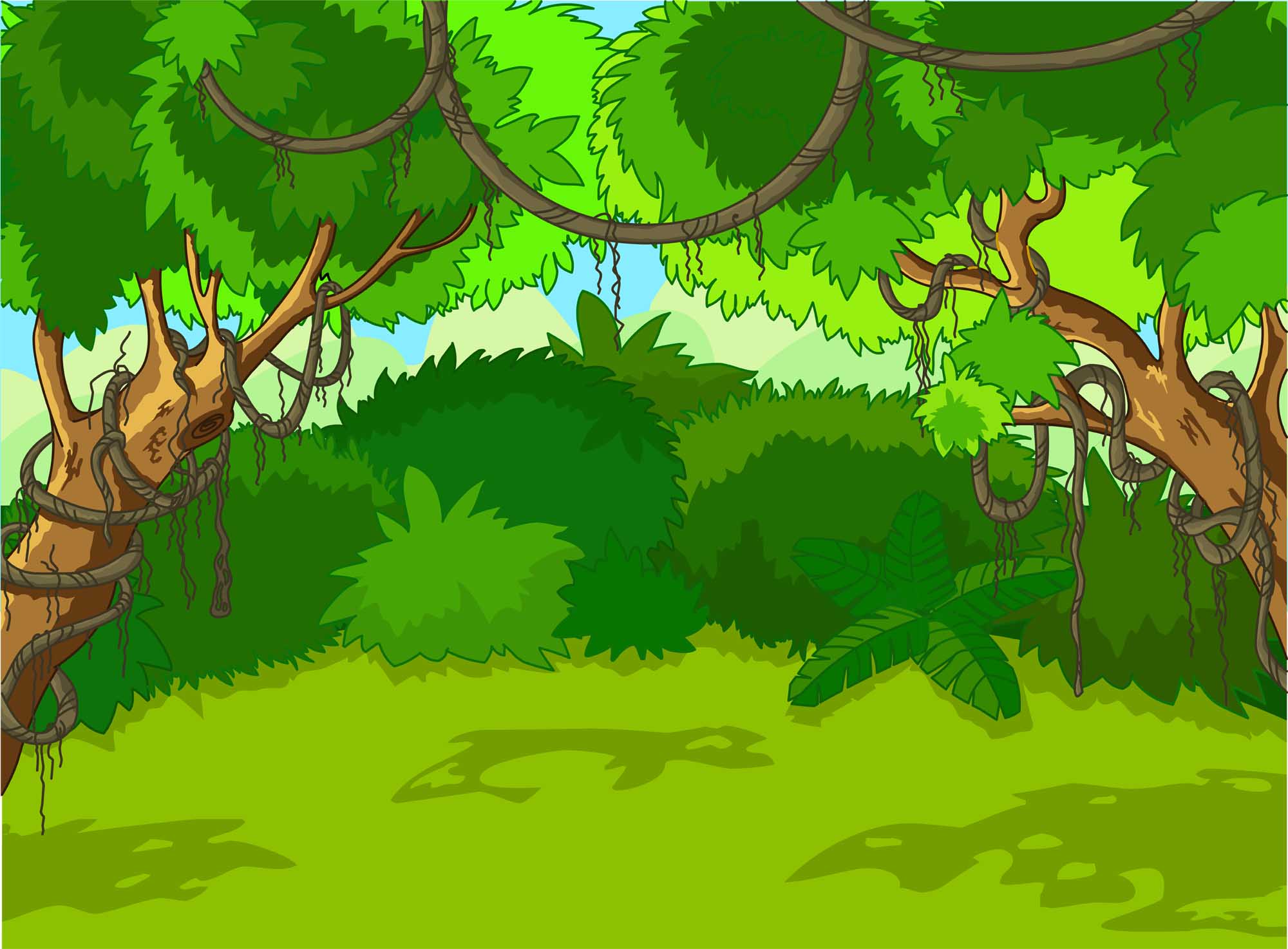 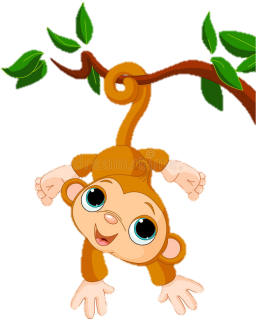 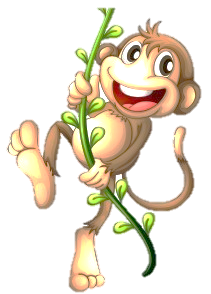 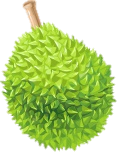 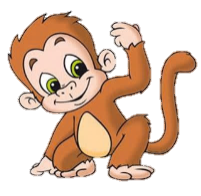 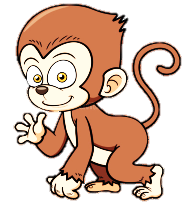 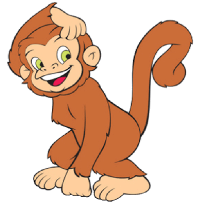 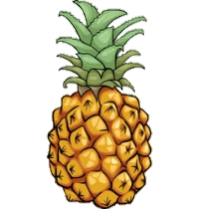 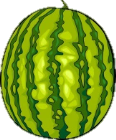 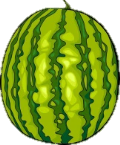 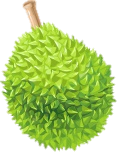 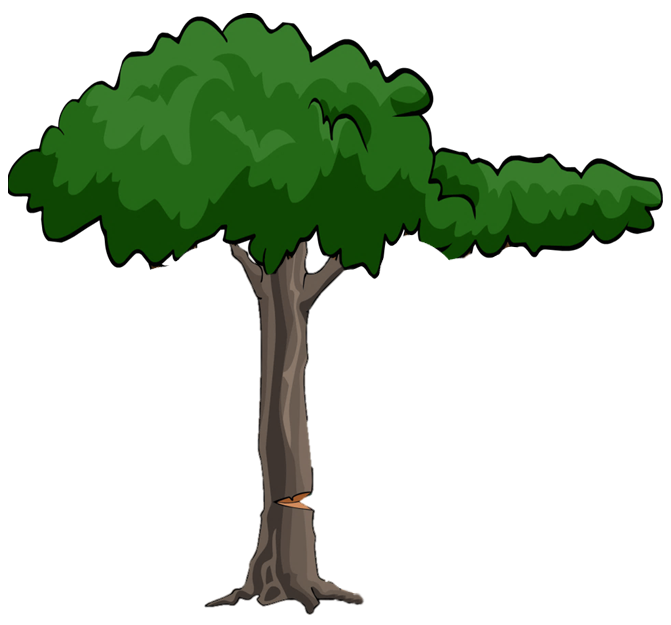 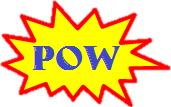 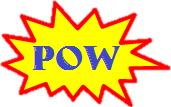 5
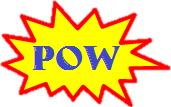 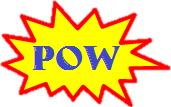 1
2
3
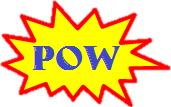 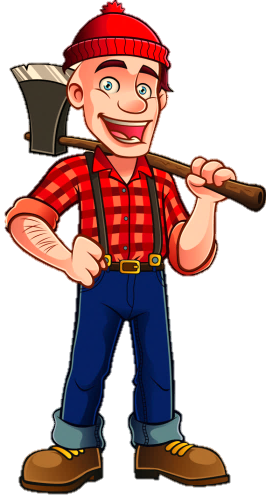 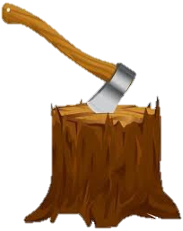 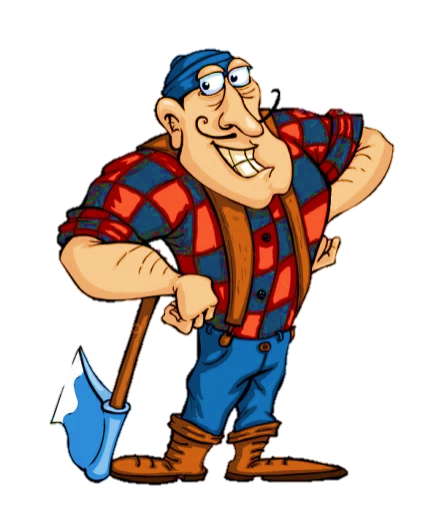 4
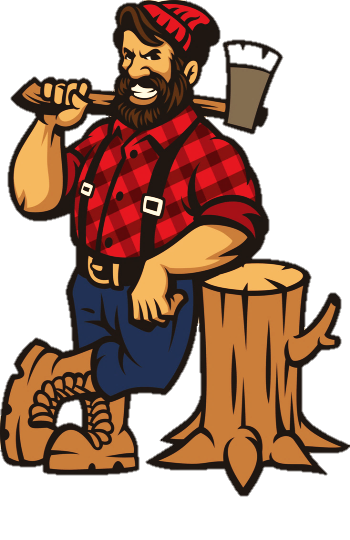 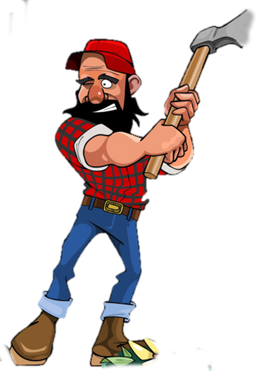 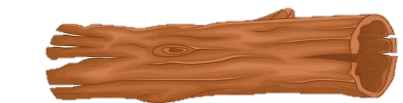 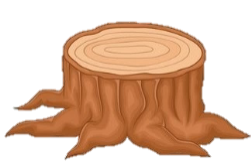 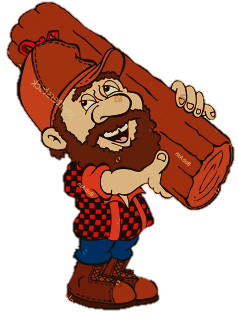 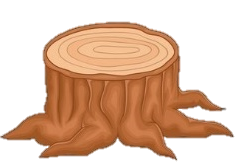 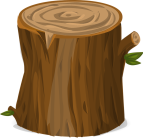 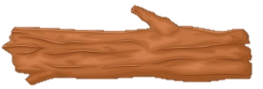 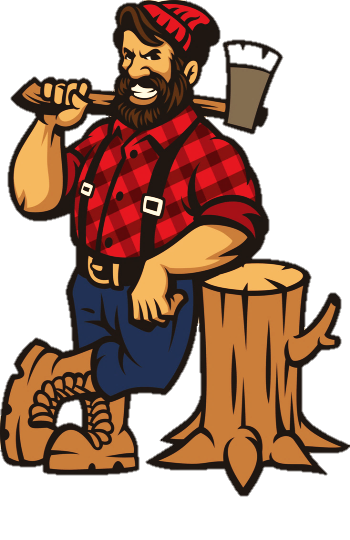 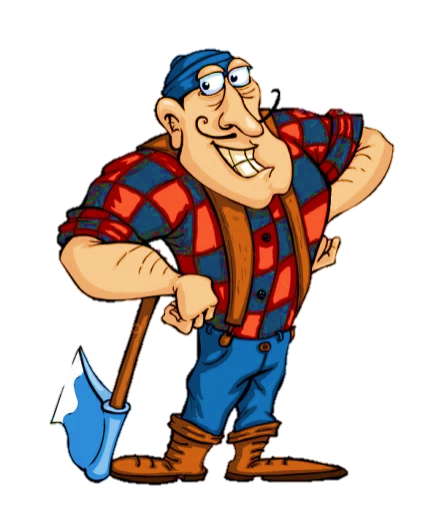 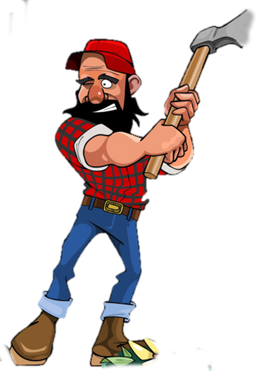 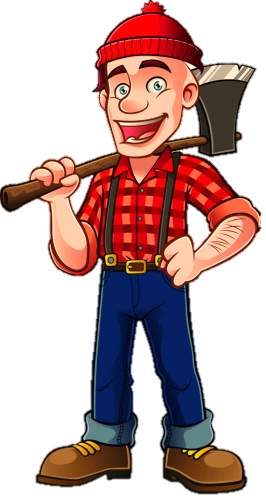 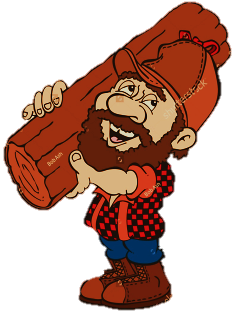 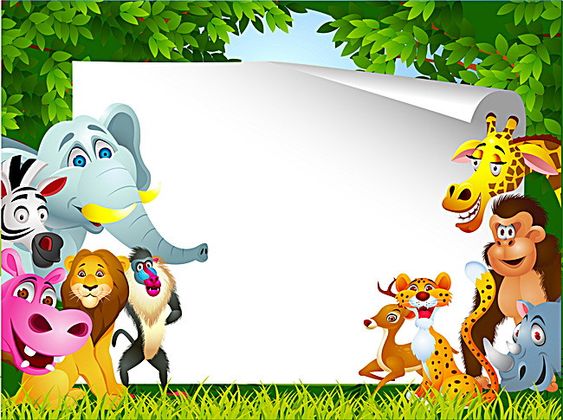 Quốc gia nào đi tiên phong trong các cuộc phát kiến địa lí?
A. Tây Ban Nha, Bồ Đào Nha
B. Hi Lạp, Italia
C. Anh, Hà Lan
D. Tây Ban Nha, Anh
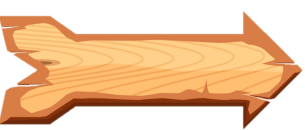 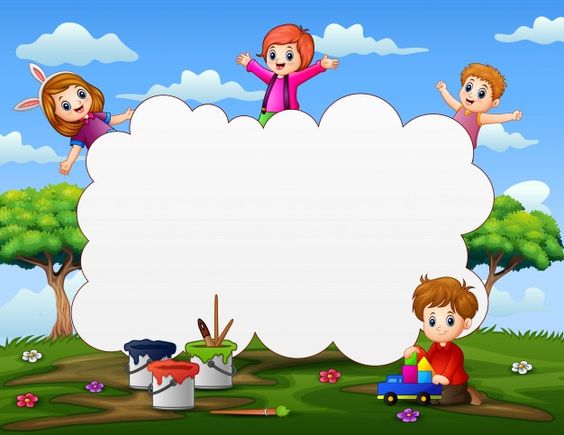 Người đầu tiên tìm ra châu Mĩ là
A. Vexpuchi
B. Hoàng tử Hen-ri
C. Va-xcô đơ Ga-ma
D. C.Cô-lôm-bô
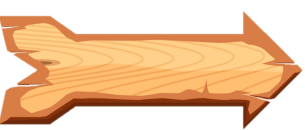 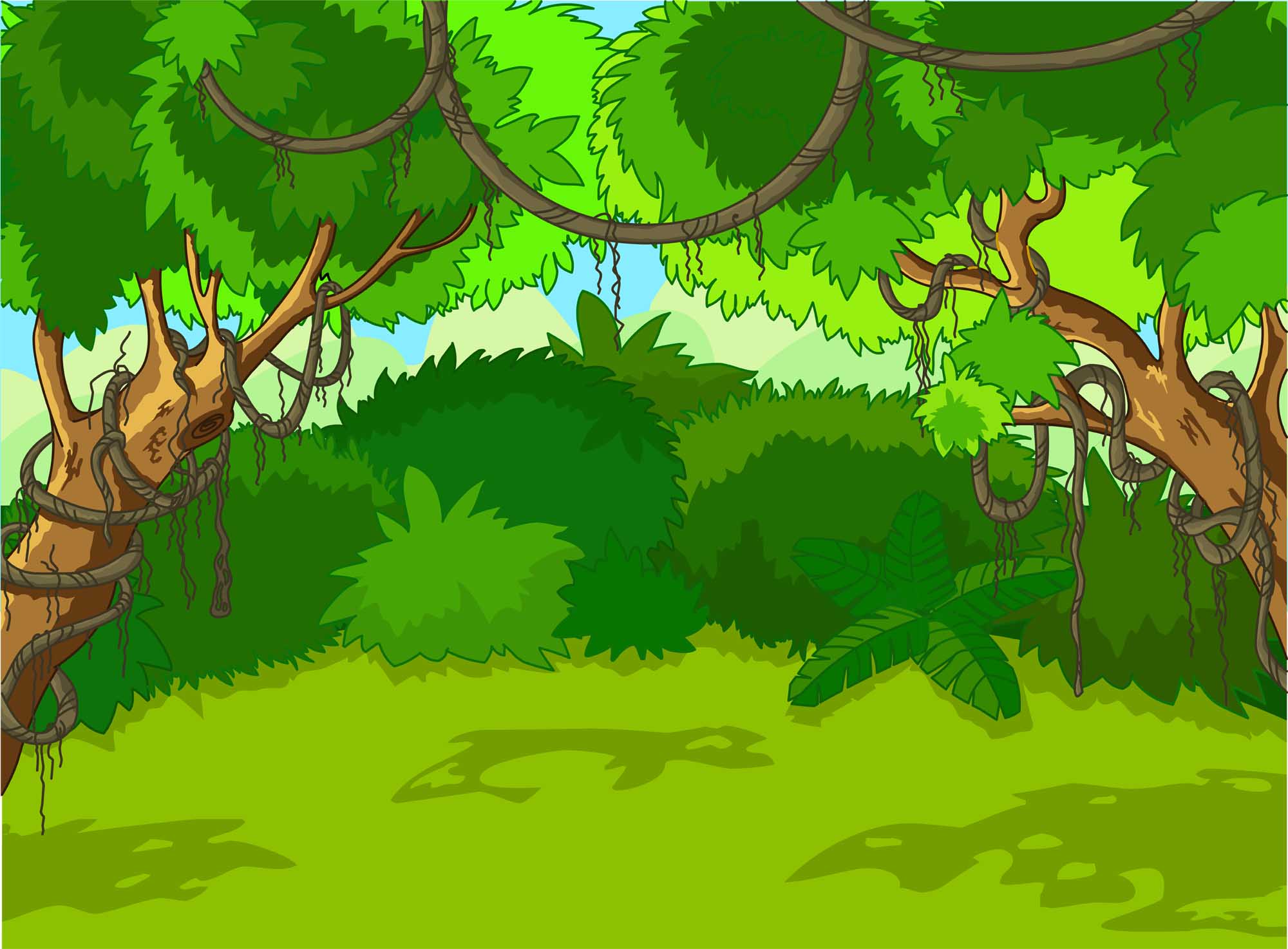 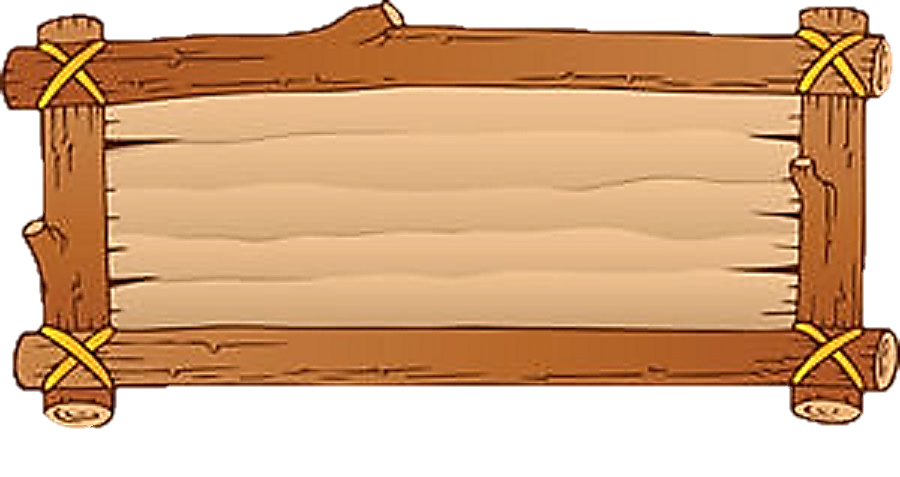 Người thực hiện chuyến đi đầu tiên vòng quanh thế giới là
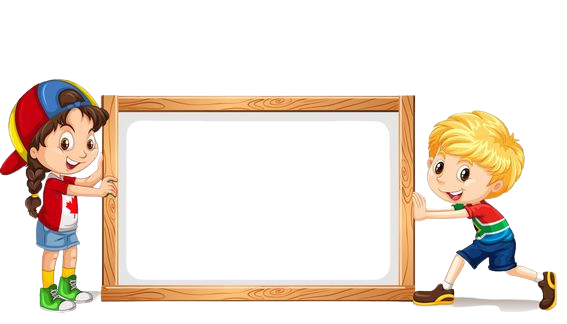 A. Ma-gien-lan
B. Vexpuchi
C. Hoàng tử Hen-ri
D. Va-xcô đơ Ga-ma
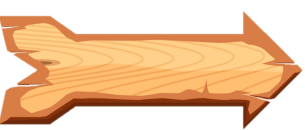 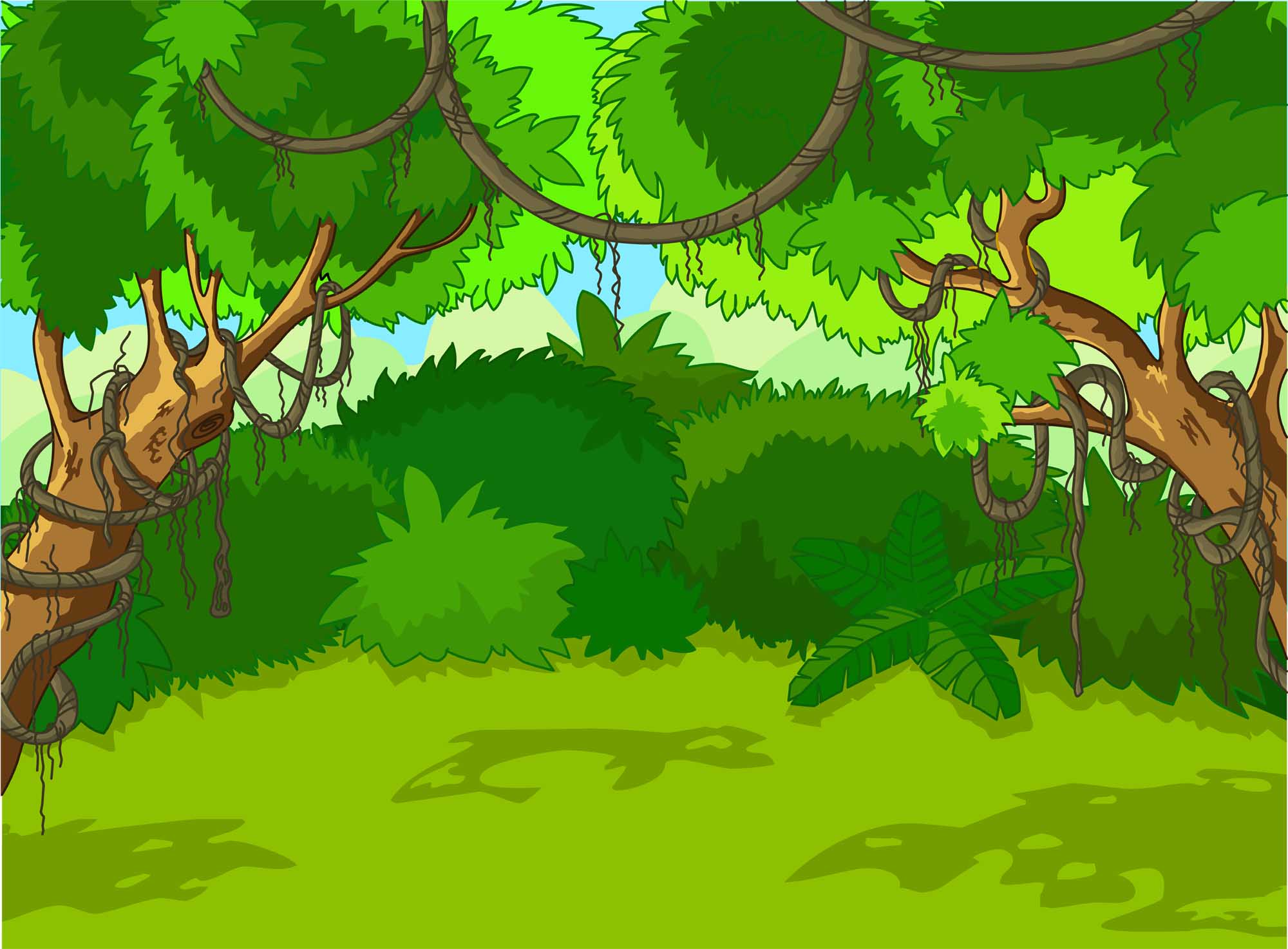 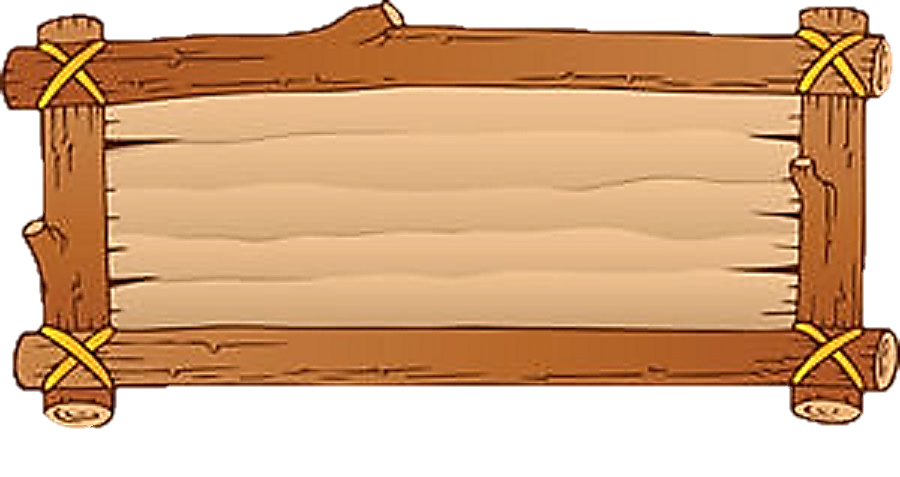 Điểm nào sau đây không phải là hệ quả tích cực của các cuộc phát kiến địa lí?
A. Đem lại hiểu biết mới về Trái Đất,
 về những con đường mới, dân tộc mới.
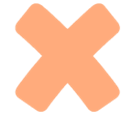 B. Thúc đẩy sự giao lưu quốc tế về kinh 
tế, văn hóa.
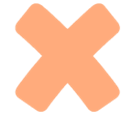 C. Thị trường thế giới được mở rộng, 
chủ nghĩa thực dân ra đời.
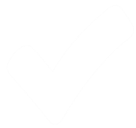 D. Thị trường thế giới được mở rộng, 
chủ nghĩa tư bản ra đời.
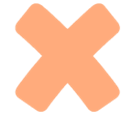 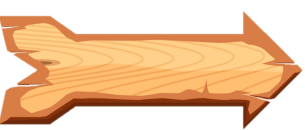 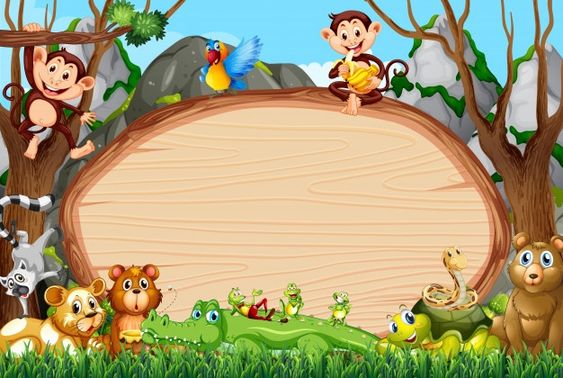 Các cuộc phát kiến địa lí thế kỉ XV-XVI được thực hiện bằng con đường nào?
Đường bộ..
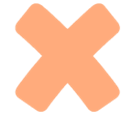 B. Đường biển.
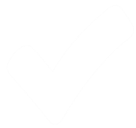 C. Đường sắt.
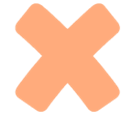 D. Đường hàng không.
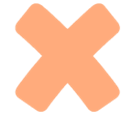 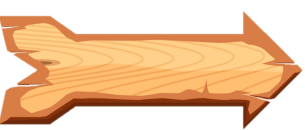 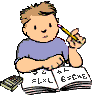 VẬN DỤNG
Đóng vai là một thành viên trong đoàn thám hiểm của Ma-gien-lan, em hãy thiệu với bạn bè về hành trình mà đoàn đã đi qua và liên hệ những điều em biết ở hiện tại. (Tư liệu tham khảo https://youtu.be/0_4OtXvj358 - Ferdinand Magellan – Người Đầu Tiên Đi Vòng Quanh Thế Giới).
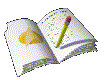 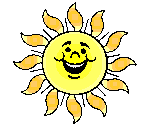 HƯỚNG DẪN HỌC TẬP
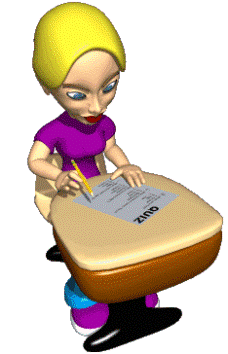 * Đối với bài học tiết này:  Học thuộc bài, chú ý: 
1/ Giới thiệu đường đi của các cuộc phát kiến địa lí trên lược đồ.
2/ Nêu hệ quả của các cuộc phát kiến địa lí.
* Đối với bài học tiếp theo: Chuẩn bị bài 3 – SỰ HÌNH THÀNH QUAN HỆ SẢN XUẤT TƯ BẢN CHỦ NGHĨA Ở TÂY ÂU TRUNG ĐẠI, chú ý: 
1/ Nêu những biến đổi trong xã hội Tây Âu.
2/ Quan hệ sản xuất tư bản chủ nghĩa ở Tây Âu đã nảy sinh như thế nào?
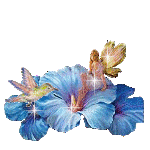 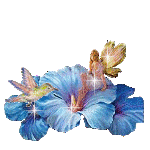 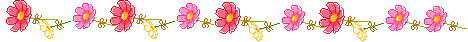 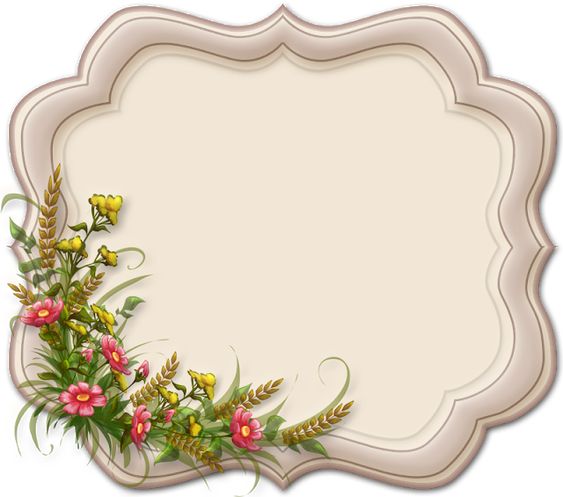 Cảm ơn các em học sinh!
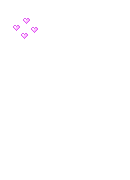 Chúc các em 
sức khỏe và học tốt!
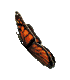 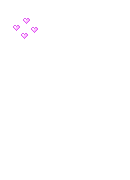 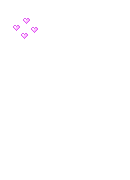 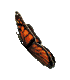